Классный час
«Память о солдате»
Посвящается
Воин-интернационалист в Афганистане
Василий Левин, орденоносец 
«Красной Звезды» посмертно
16 августа  1963г -  8 июля   1984г пос.  Чёрновский                  ДРА
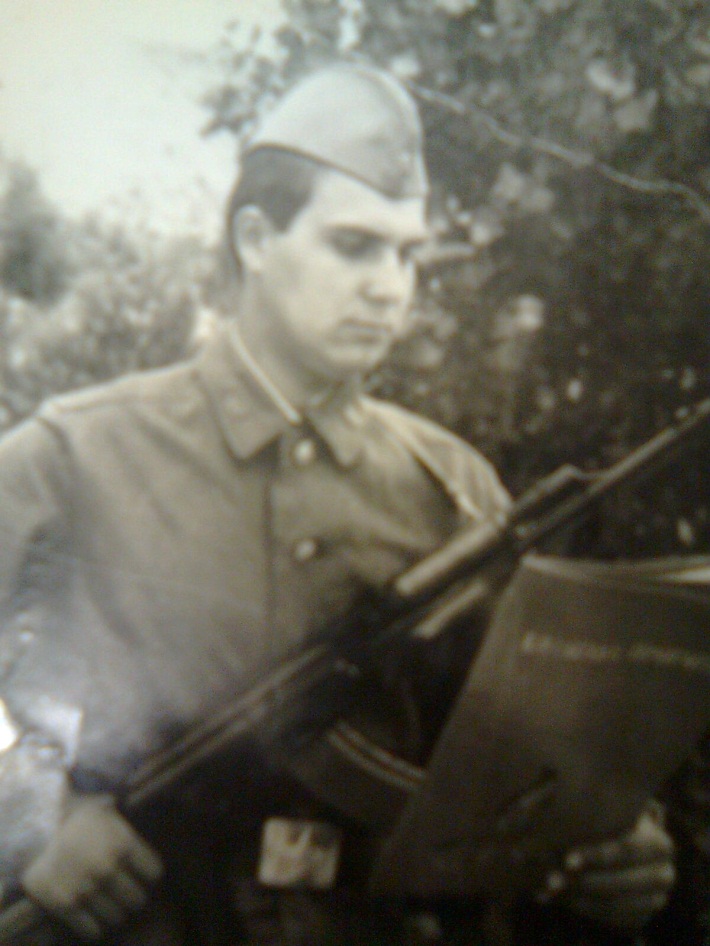 Детство и отрочество
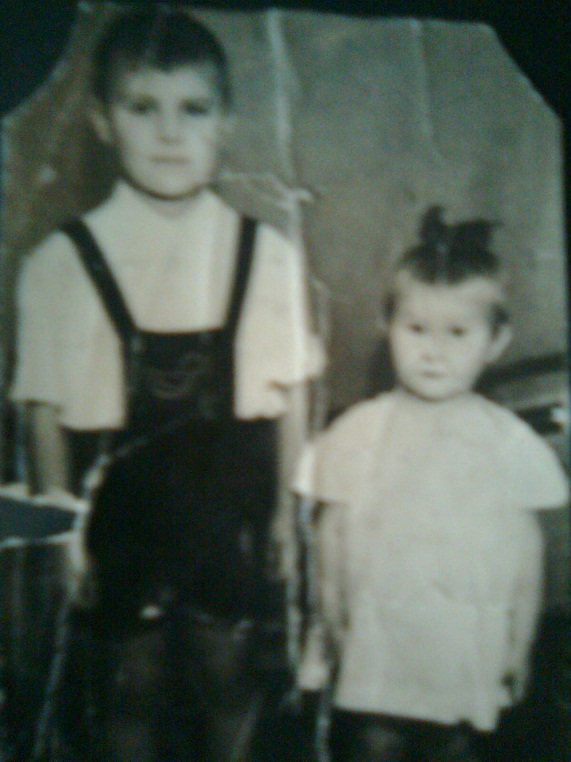 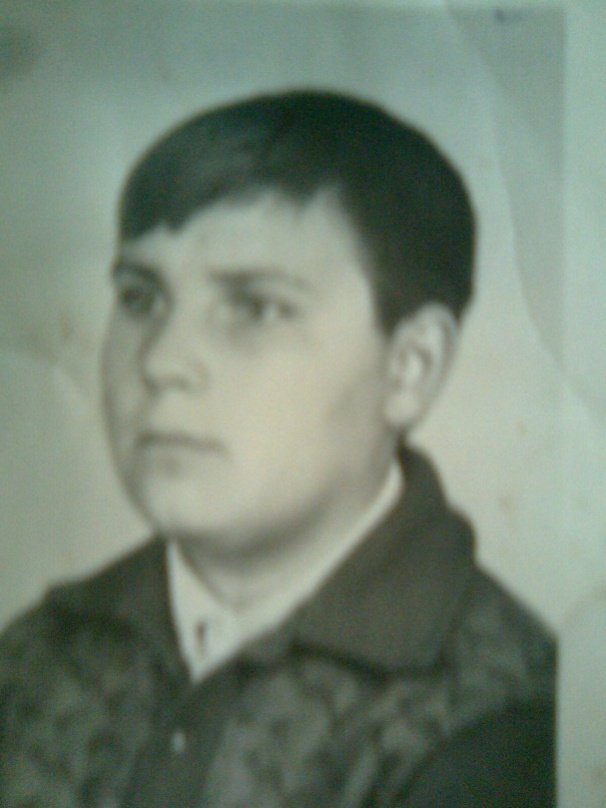 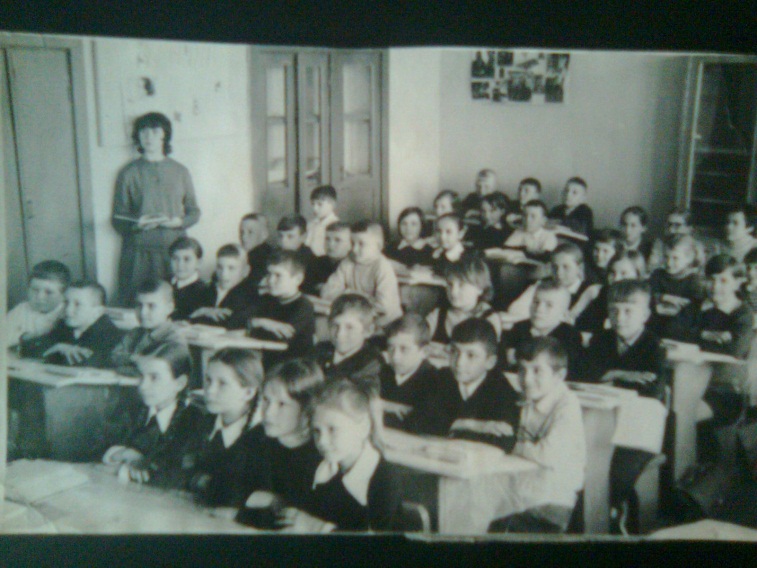 Любовь к природе
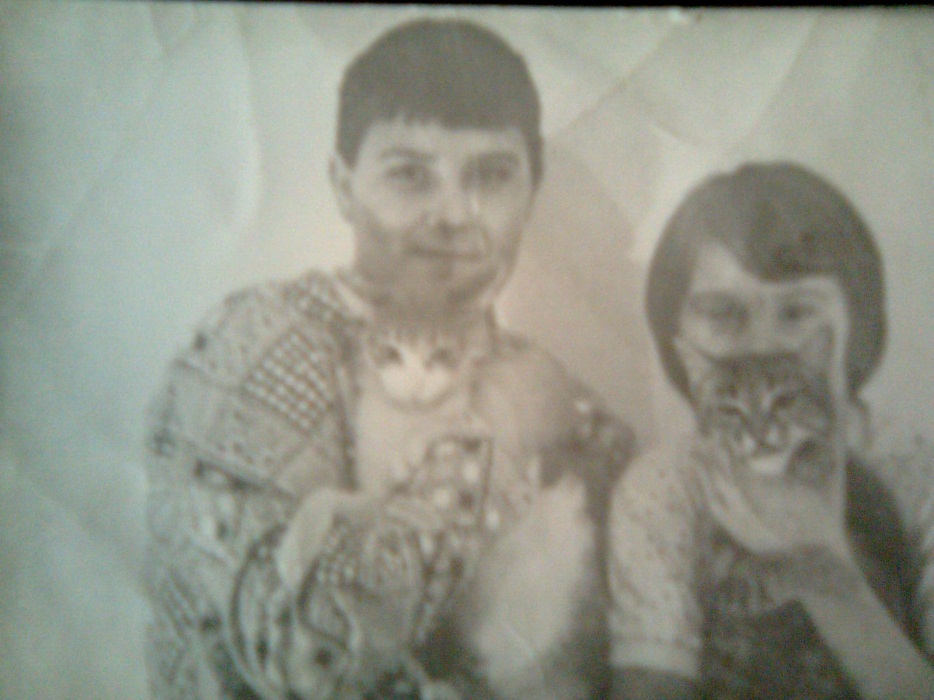 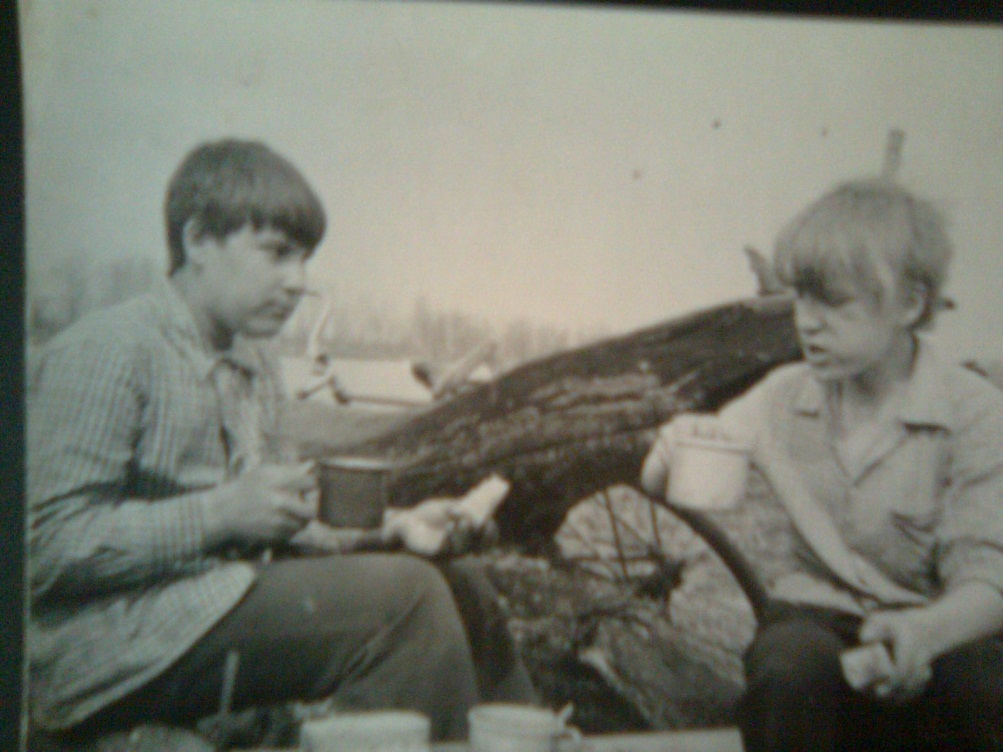 Афганская война1979г -1989г
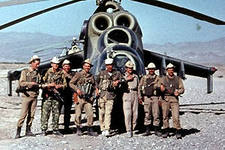 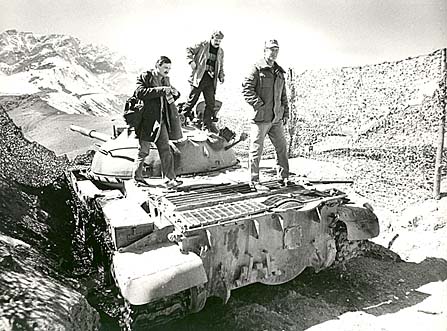 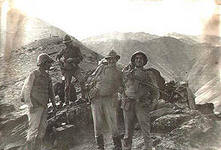 1982г - 1984г
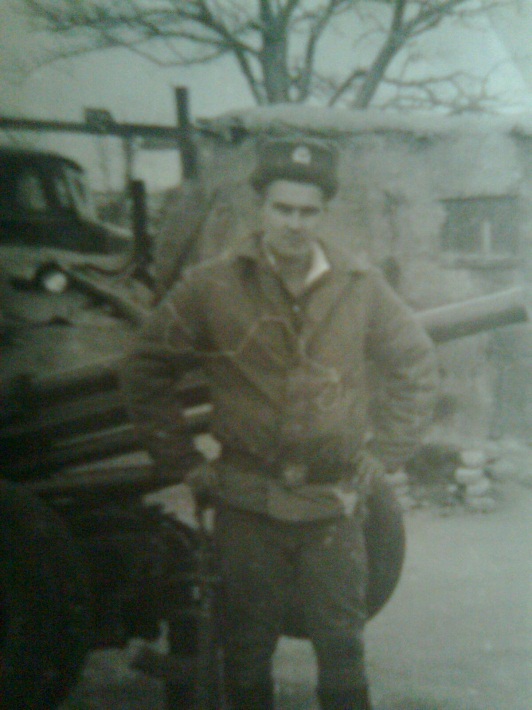 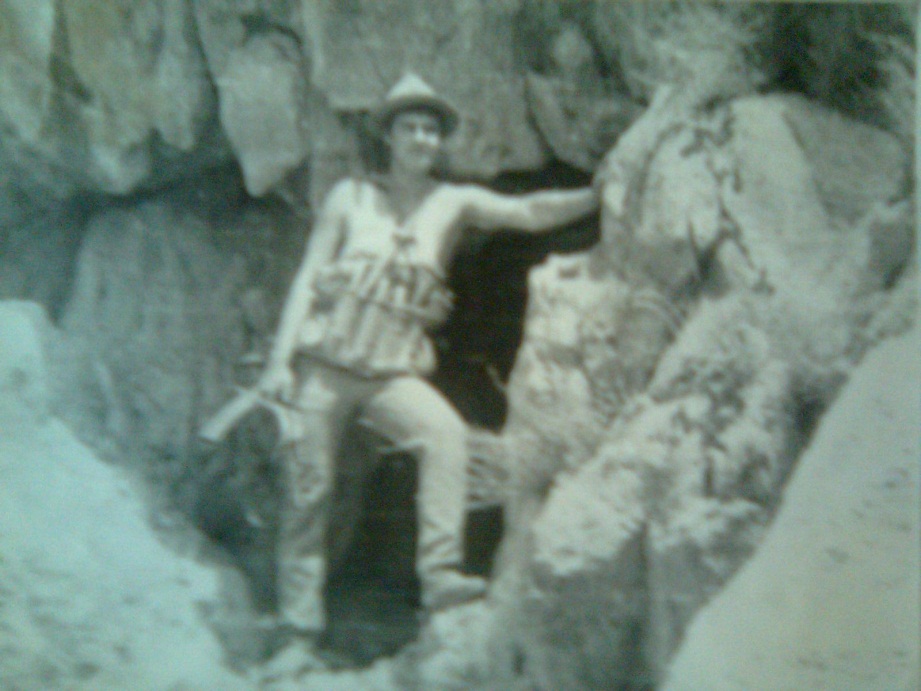 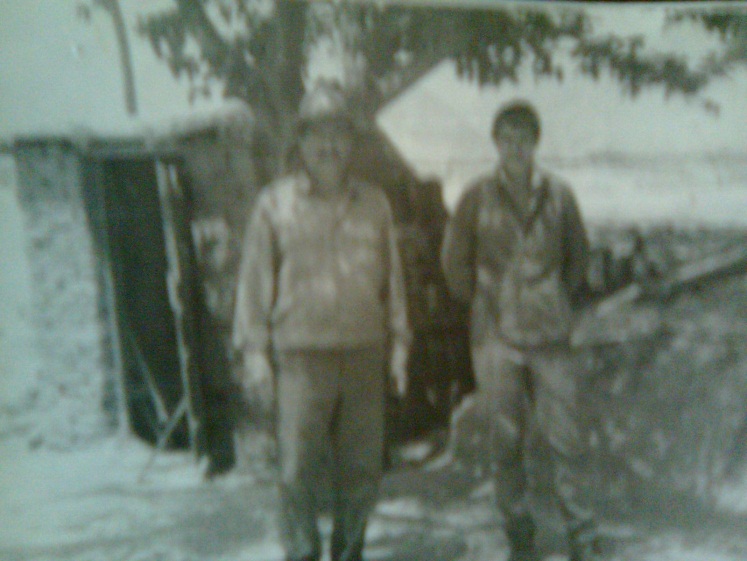 Войсковая часть   № 51884
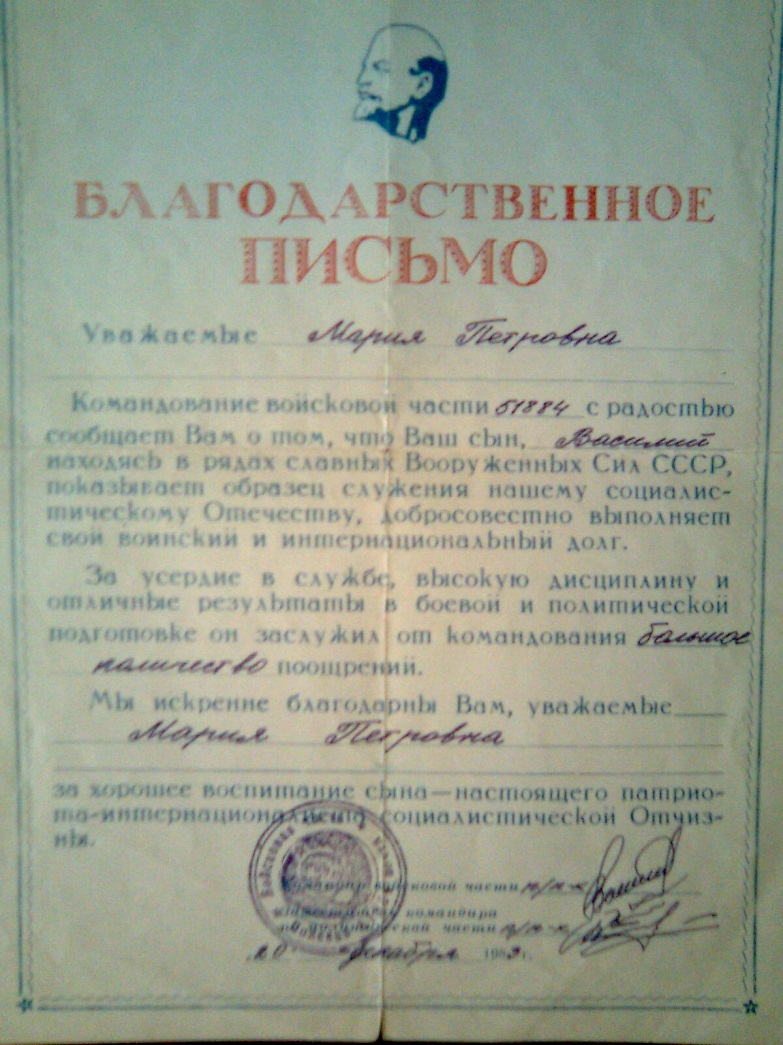 Груз 200
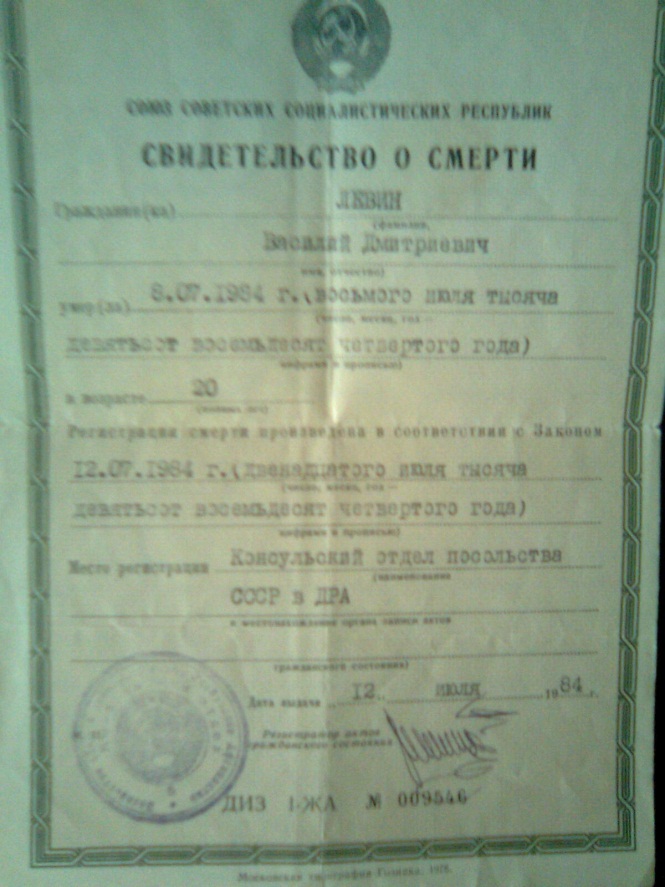 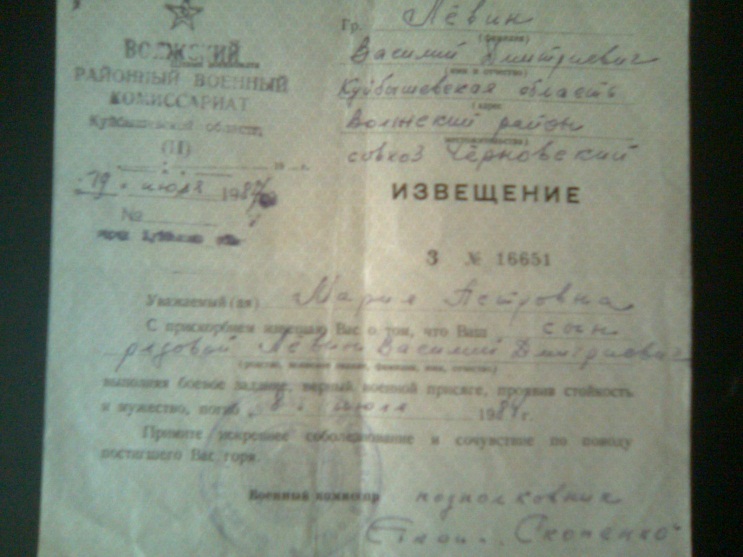 Награды посмертно
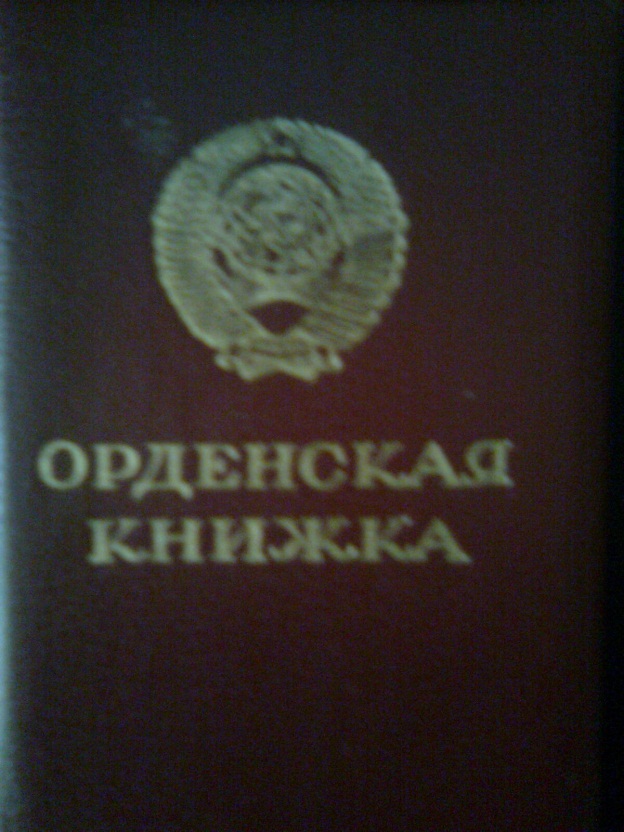 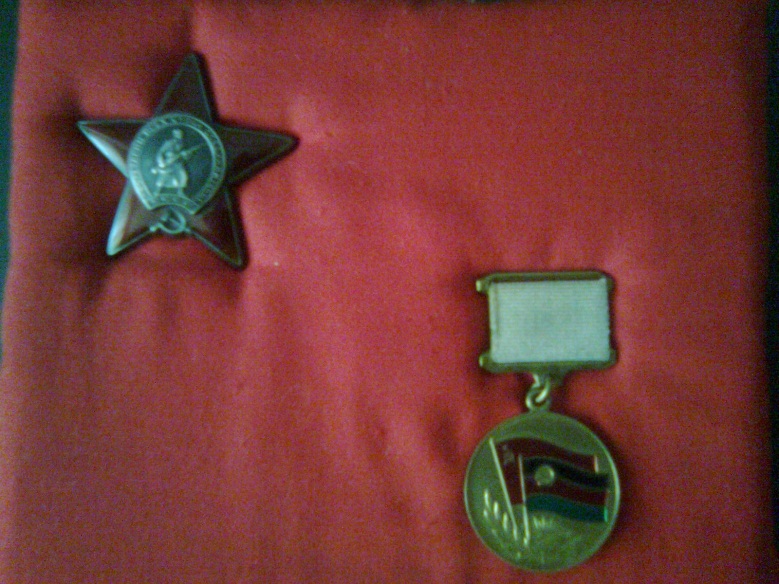 Улица Василия Лёвина
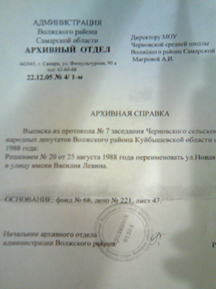 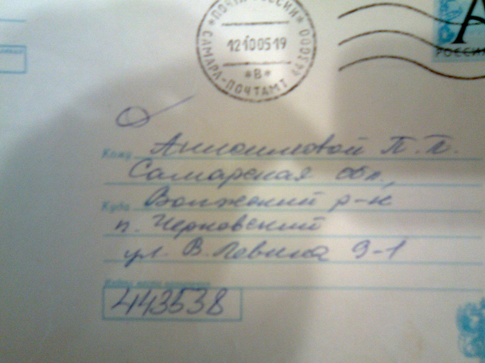 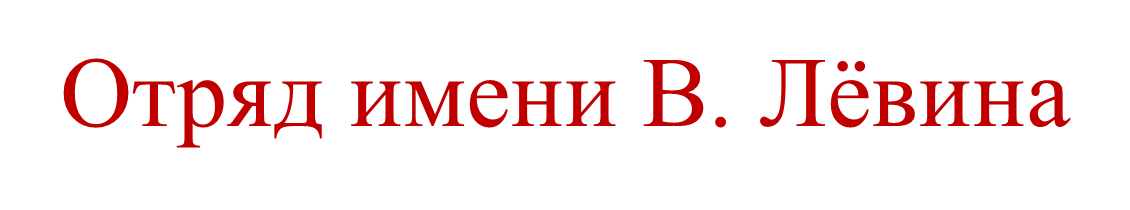 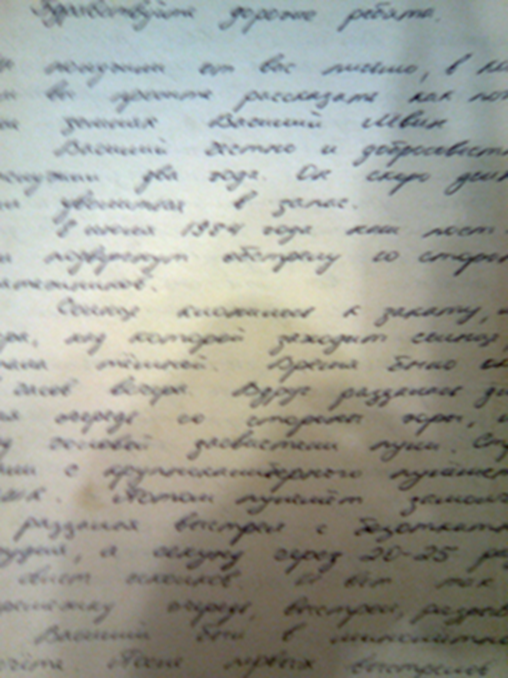 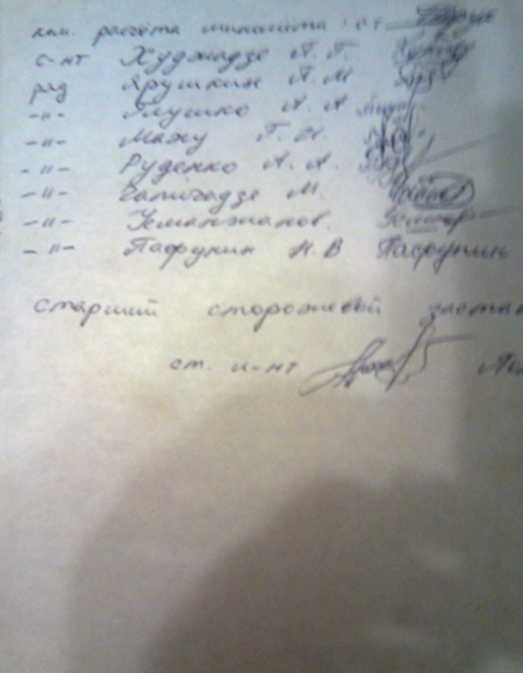 Память о солдате
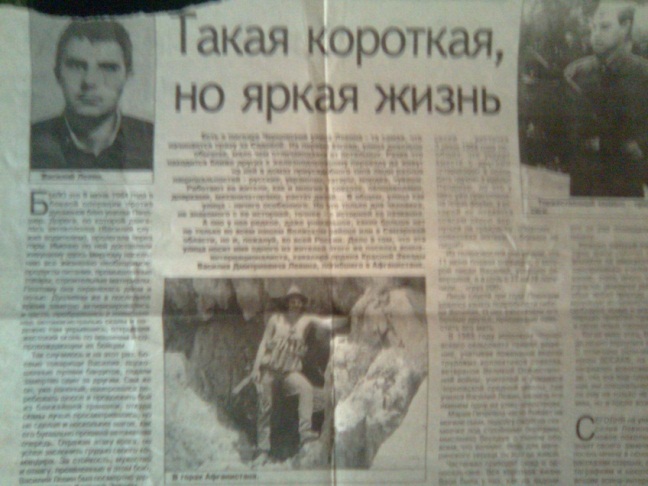 В память о героях
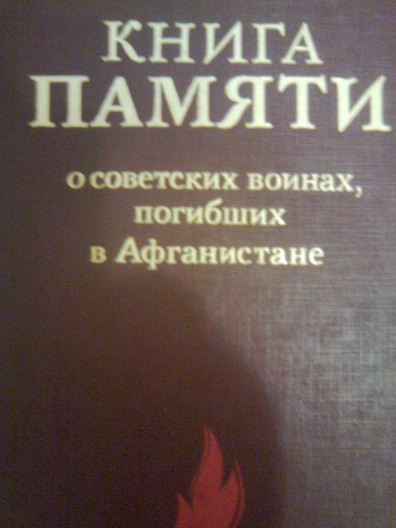 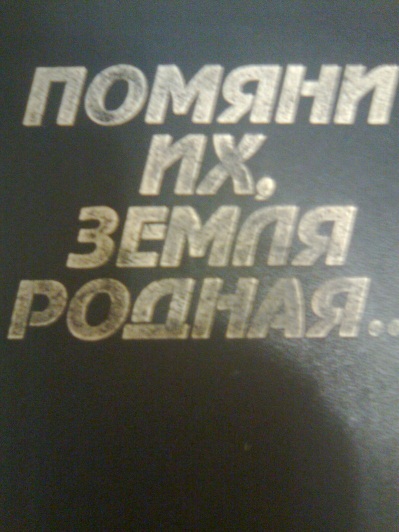 В память о героях
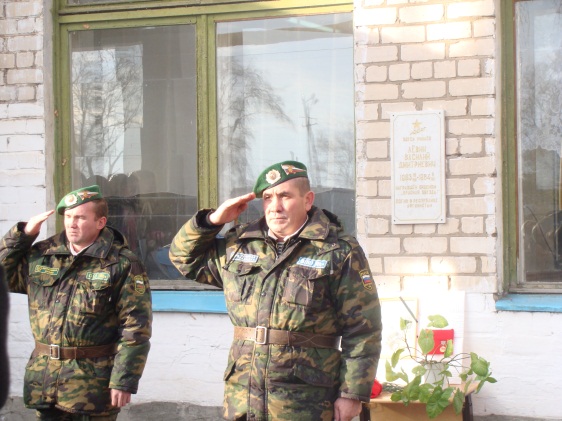 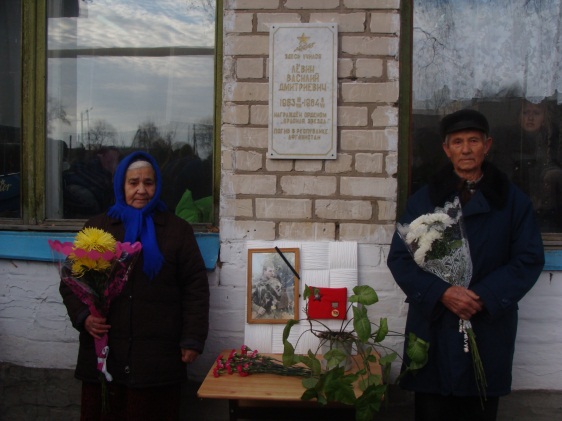 Памятник -десантникам
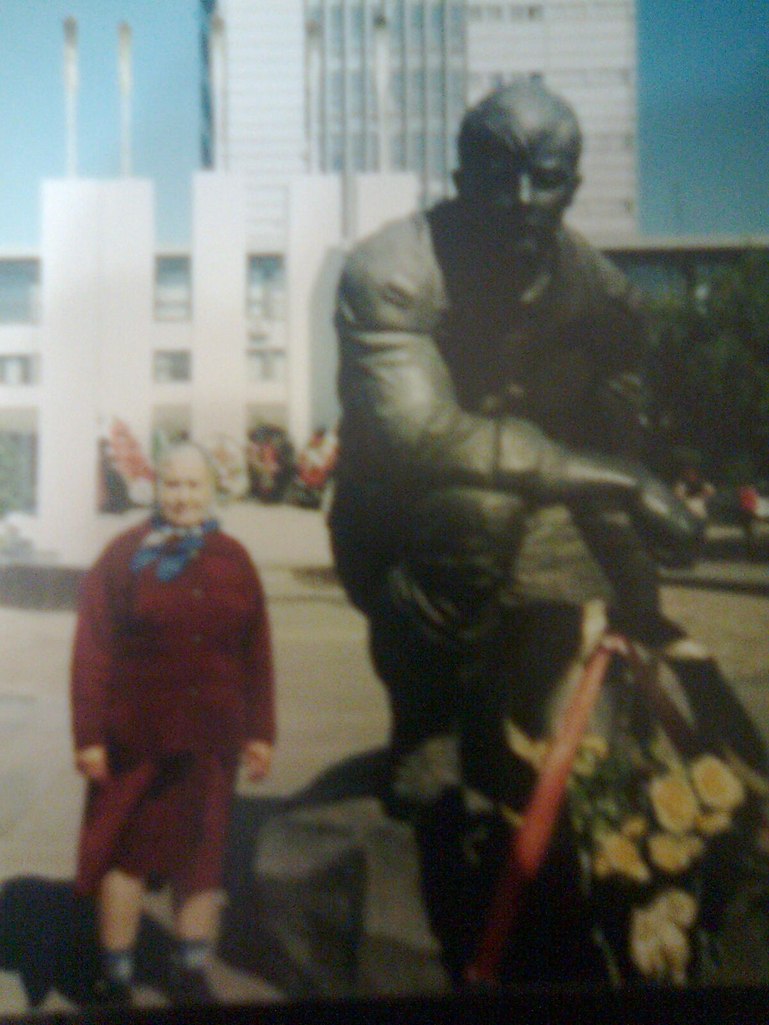 «Героями не рождаются, героями становятся»
«Достаточно мгновения, чтобы стать героем,
Но необходима целая жизнь,
Чтобы стать достойным человеком…»
Источники  информации
•Семейный архив (фотографии, письма, награды, статья из газеты «Волжская новь»)
•Консульский отдел посольства СССР в ДРА
•Архивный отдел Волжского района Самарской области
• Волжский РВК  Куйбышевской области

«Книга ПАМЯТИ о советских воинах, погибших в Афганистане». Москва, 1995 год.
«Помяни их, земля родная», книга о Куйбышевских ребятах, не вернувшихся с Афганской войны. Москва, 1995 год.